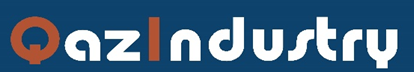 Production of building materials  
   January-December 2021
+35,2%
bln tg
NKR
Pavlodar 
region
Akmola 
region
902,7 bln. tg
109,8% PVI
Import  42%
EXP 58%
Kostanay 
region
WKR
$2,9 
Bln.
Atyrau region
$ 200,3 мio
$1 267,9мio.
Aktobe region
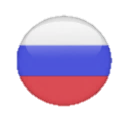 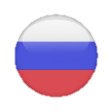 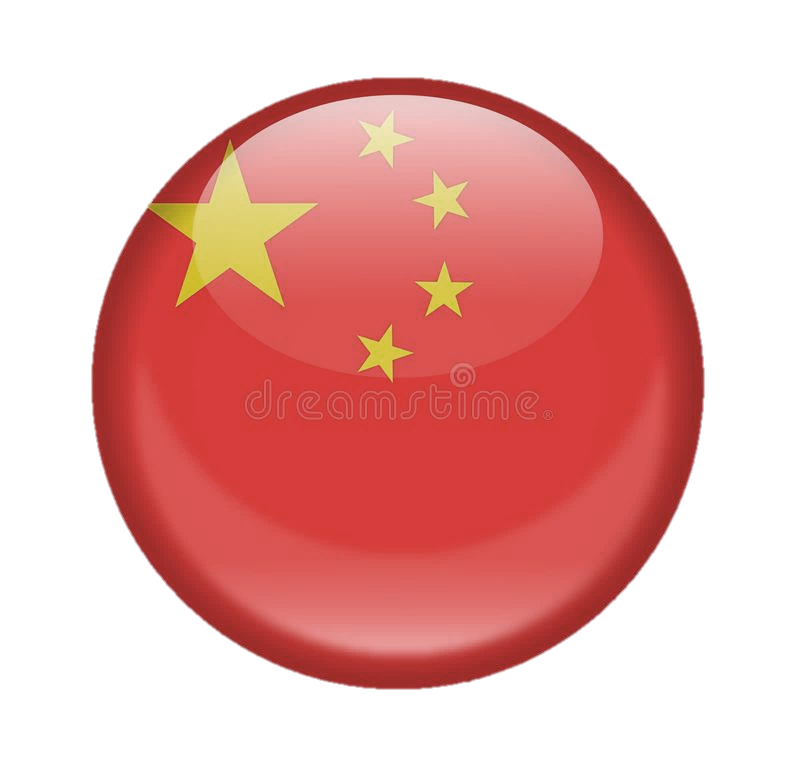 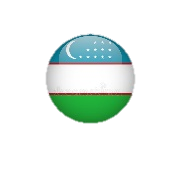 Almaty
 region
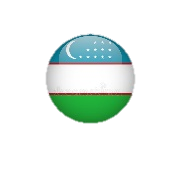 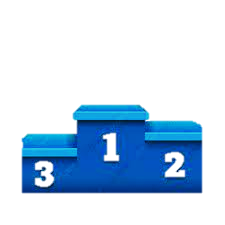 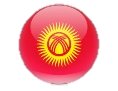 32,2
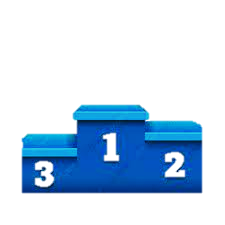 Kyzylorda region
Zhambyl 
region
44,3
24,4
Mangystau 
region
103,2
IMPORT
EXPORT
MARKET
42,7
EKR
81,5
Карагандинская обл.
Market, export and import data for January-November 2021
The volume of production by region in January-December 2021, billion tenge
8,3
75,1
Turkestan 
region
14,3
Nur-Sultan
125,7
15,8
36,5
100,4
Almaty
45,7
30,6
"Kazakhstan Center of Industry and Export "QazIndustry“ JSC
RoK, 010000  Nur-Sultan, Kabanbay Batyr av, 17, phone: +7 (7172) 79 33 90 www.qazindustry.gov.kz
23,6
98,3
Shymkent